Centre de recherche CHU

SÉANCE D’INFORMATION CONCERNANT LE MAINTIEN DE L’ÉQUITÉ SALARIALE

7 février 2023
Agenda
2
Principes d’équité salariale
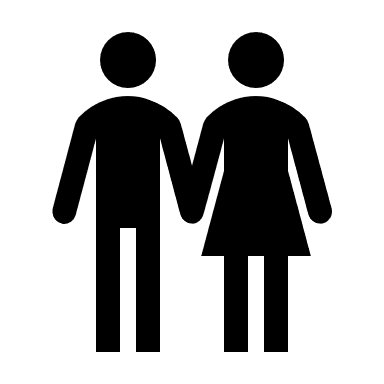 “un salaire égal pour un travail différent, mais équivalent”

Faire l’équité salariale, c’est attribuer à des emplois traditionnellement occupés par des femmes un salaire égal à celui d’emplois traditionnellement occupés par des hommes. Même si ces emplois sont différents, pourvu qu’ils soient de même valeur ou de valeur comparable pour l’entreprise.

Le principe de l’équité salariale va plus loin que celui stipulant “un salaire égal pour un travail égal”, puisqu’il exige “un salaire égal pour un travail différent mais équivalent”.
3
Équité salariale vs. Égalité salariale
L’équité salariale…
 
″les emplois féminins sont-ils payés à leur juste valeur relativement à des emplois masculins qui sont différents mais jugés équivalents ?″
 

L’égalité en emploi…
 
″les femmes qui occupent le même emploi que des hommes ont-elles accès à la même échelle salariale ?″
4
Historique
5
Application de la Loi
6
Comparaisons typiques dans une même entreprise
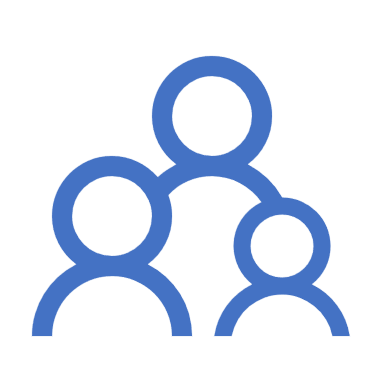 Dans un hôtel, l’emploi féminin femme de chambre a été comparé à l’emploi masculin portier.
Dans une entreprise de matériaux de construction, l’emploi féminin commis-comptable a été comparé à l’emploi masculin vendeur de pièces.
Dans une usine, l’emploi féminin secrétaire à l’administration a été comparé à l’emploi masculin machiniste.
Chez un concessionnaire automobile, l'emploi féminin directrice commerciale a été comparé à l’emploi masculin directeur des ventes.
7
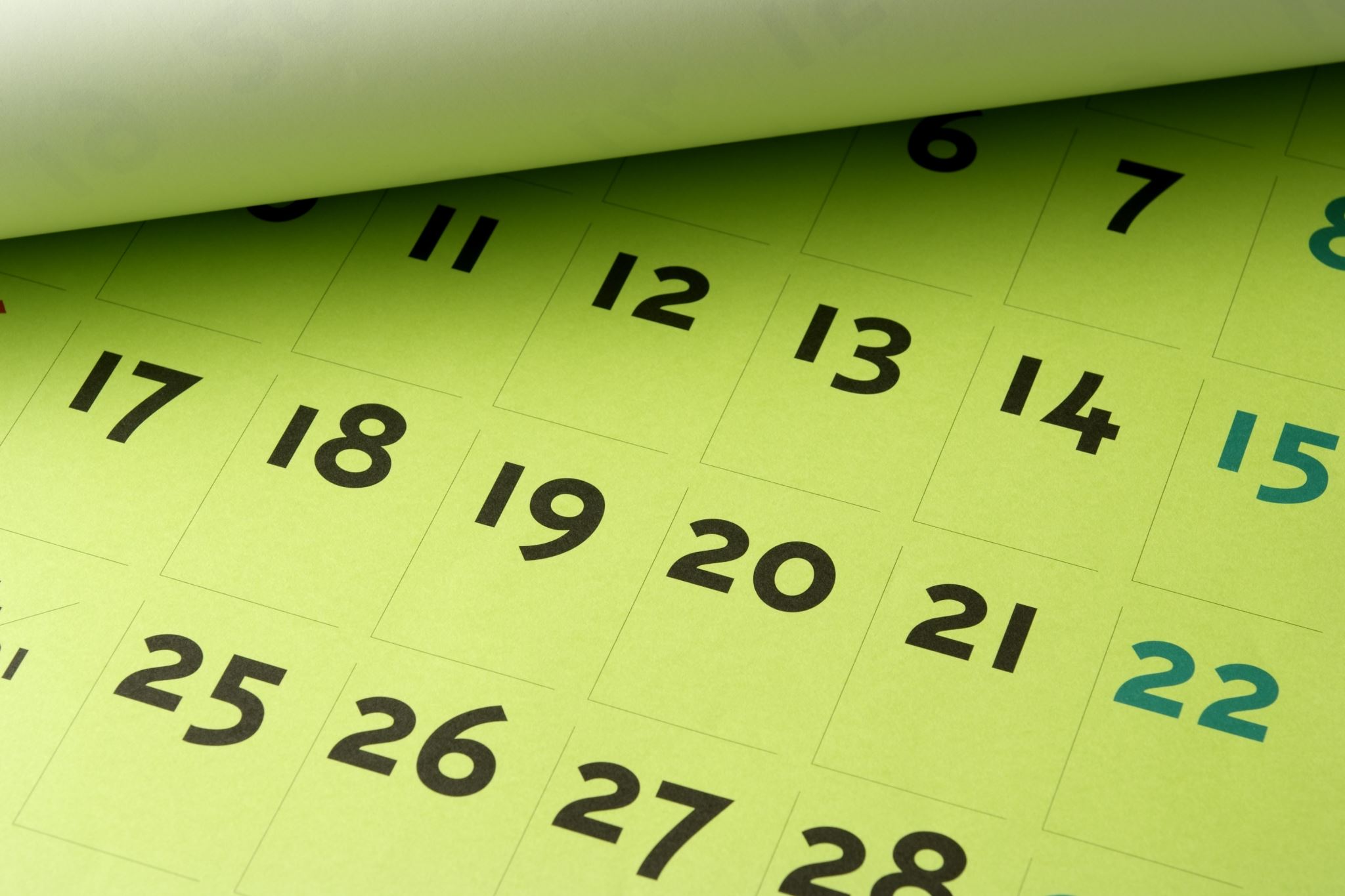 Étape 1 – Planification et logistique
Date effective du prochain maintien : 31 mars 2021
Collecte de données concernant tous les employés présents à ces dates
Liste des événements entre 2016 et 2021.
8
Changements législatifs (1) – Maintien continu
Événements pouvant générer des impacts entre deux exercices de maintien
la création/disparition de catégories d’emplois

le changement dans l’évaluation des emplois (fonctions, responsabilités, etc.)

le changement dans la rémunération d’une ou de plusieurs catégories d’emplois

les changements touchant la structure de l’entreprise (par exemple l’acquisition d’une entreprise)
10
Changement législatif (2) – processus de participation
Pour un programme donné, s’il y avait un comité d’équité salariale lors de l’exercice initial, ou s’il y a un syndicat qui représente les employés, ou une partie des employés, il y a maintenant un processus de participation qui s’ajoute aux étapes de l’exercice de maintien 2020/2021.
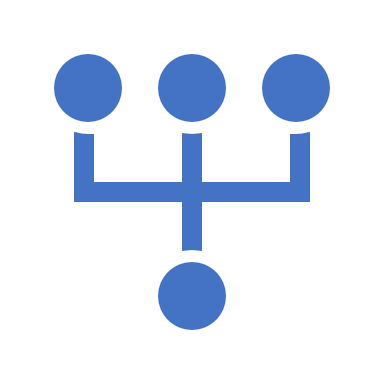 11
Processus de participation
12
Processus de participation ou comité conjoint ?
13
Caractéristiques d’un emploi

Fonctions ou responsabilités semblables
Qualifications semblables
Même rémunération, soit un même taux ou une même échelle de salaire et mêmes avantages (retraite, bénéfices, bonification, etc..)

Prédominance féminine ou masculine

Si au moins 60 % des salariés sont du même sexe
Stéréotypes occupationnels
Évolution historique dans l’entreprise
Taux de représentation jugé significatif

Conservation de la prédominance à travers le temps

En règle général, une prédominance conserve son statut à travers le temps, seuls des changements majeurs peuvent justifier le changement de la prédominance d’une catégorie d’emploi.
Étape 2 –Établissement des catégories d’emploiset des prédominances
14
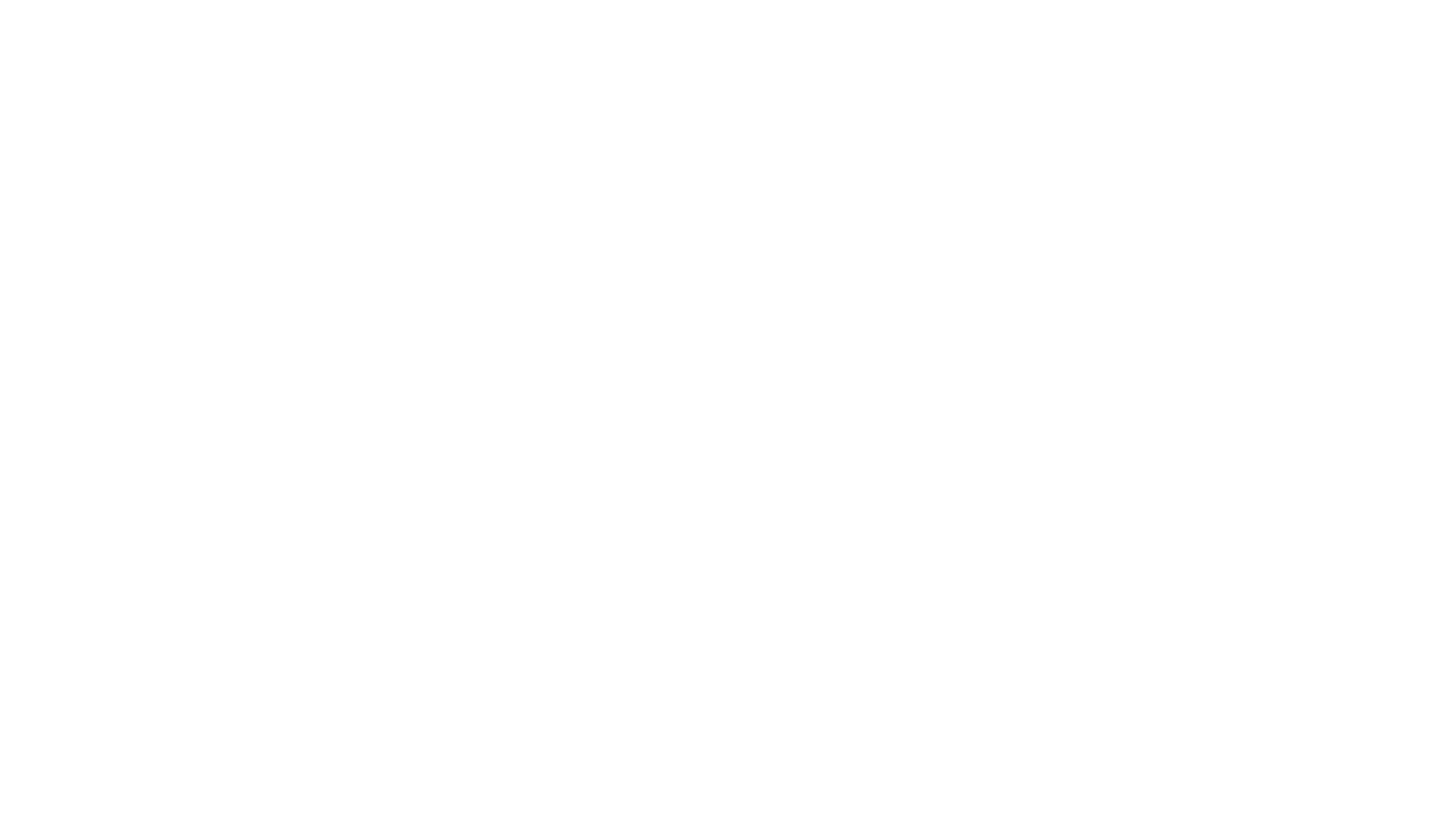 Étape 3 – Calcul de la rémunération de chaque catégorie d’emploi
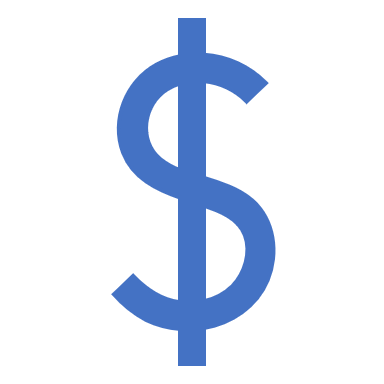 Taux de salaire maximal pouvant être atteint (en fonction de la classe salariale de l’emploi)

+

Autres avantages à valeur monétaire si ceux-ci ne sont pas équivalents pour toutes les catégories d’emplois
15
Étape 4 – Évaluation des catégories d’emplois
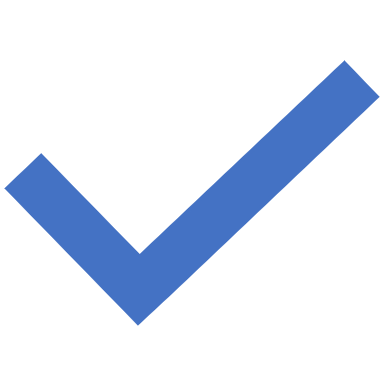 Deux choix possibles
Rangement
Points – facteurs

Méthode points facteurs – 4 caractéristiques obligatoires
Qualifications
Responsabilités
Efforts
Conditions de travail
16
Les qualifications requises :
Formation / Scolarité
Expérience
Initiation, adaptation
Mise à jour des connaissances
Habiletés physiques et dextérité manuelle

Les responsabilités assumées :
Imputabilité
Responsabilité d’autrui
Supervision
Communications
Relations interpersonnelles
Autonomie et jugement
Les efforts requis :
Complexité
Créativité
Concentration et attention sensorielle
Efforts physiques

Les conditions dans lesquelles le travail est effectué :
Conditions physiques
Conditions psychologiques
Évaluation des catégories d’emplois
17
Exemple : sous-facteur d’une grille d’évaluation d’emploi
18
Étape 5 – Compilation et analyse des résultats
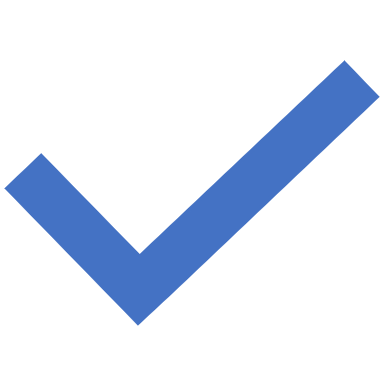 À cette étape, l’employeur ou le comité d’équité salariale, selon le cas, dispose, pour chaque catégorie d’emploi, des deux informations suivantes :

Calcul de la rémunération ($ / heure)
Valeur de l’évaluation (pointage)

Comparaison des emplois féminins en relation avec les emplois masculins :

Méthode individuelle
Méthode globale
19
Méthode individuelle :

Rémunération équitable = (A x B ) / C
A : représente la rémunération de la catégorie d’emploi masculine qui a l’évaluation la plus proche de l’évaluation de la catégorie d’emploi féminine à comparer.
B : représente la valeur (pointage) de la catégorie féminine à comparer.
C : représente la valeur (pointage) de la catégorie masculine servant de comparateur.

Si plus d’une catégorie d’emploi dans un même pointage, la moyenne de la rémunération et de la valeur est utilisée dans le calcul.

Écart salarial à corriger : Si la rémunération équitable d’une catégorie d’emploi féminine est supérieure à la rémunération de cette catégorie.
Méthode individuelle
20
Exemple : méthode individuelle
21
Méthode globale
Une droite de régression est établie à l’égard de l’évaluation et de la rémunération de toutes les catégories d’emploi à prédominance masculine (CEPM) 
La rémunération associée à une catégorie d’emploi à prédominance féminine (CEPF) est augmentée si :

La valeur d’une CEPF se situe en dessous de la droite de régression établie à l’égard des CEPM

Une validation supplémentaire peut être effectuée pour comparer la droite de régression des CEPF avec la droite de régression des CEPM
22
Exemple : méthode globale
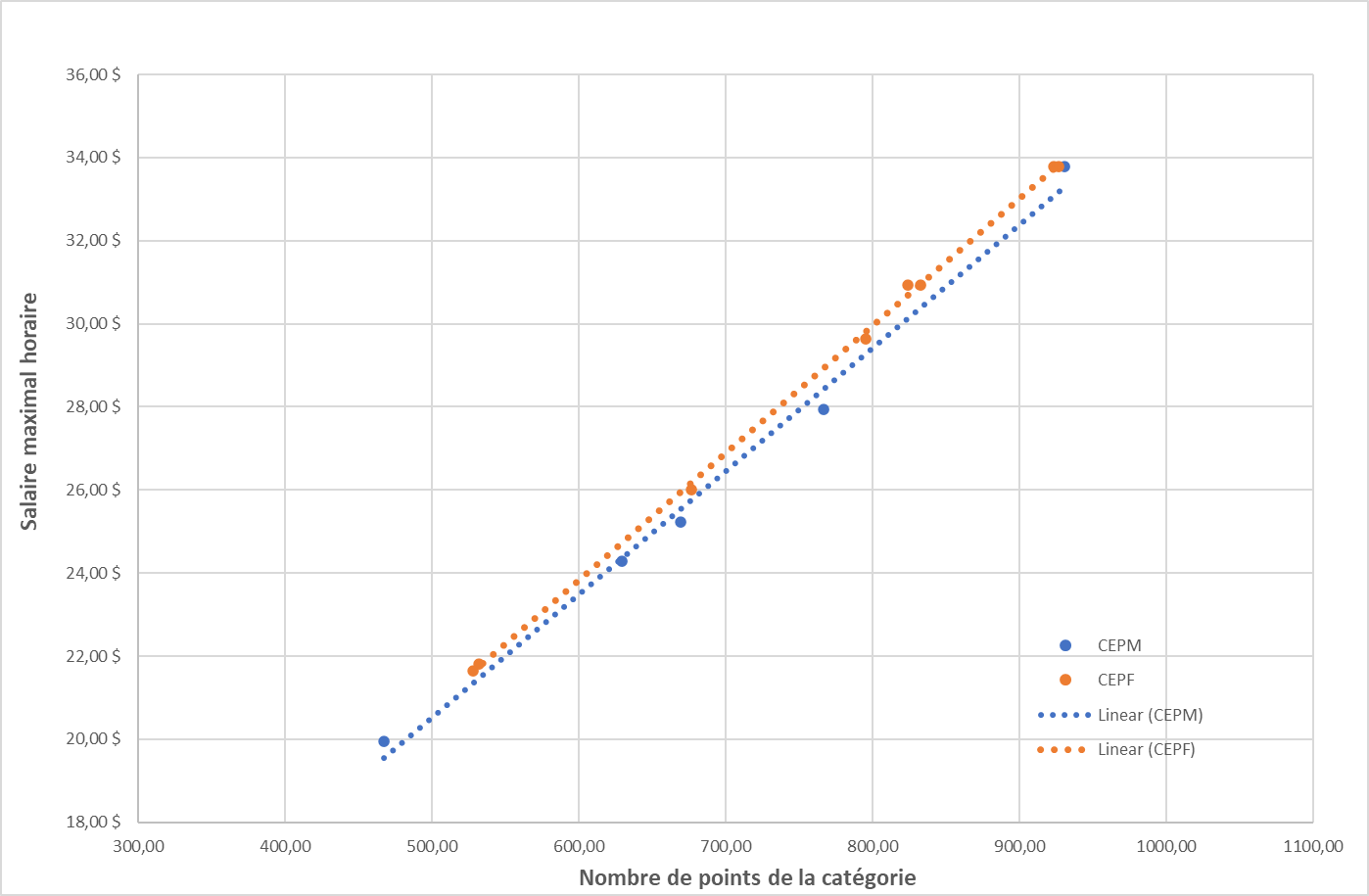 23
Étape 6 – Affichage des résultats
C’est le moyen pour communiquer aux salariés les résultats des différentes étapes du plan d’équité salariale.

 C’est le moyen pour les salariés d’apporter leurs commentaires et d’exercer les recours appropriés, le cas échéant.

L’affichage doit faire mention des droits des salariés et des délais pour exercer ces droits.

 Règle générale, tout salarié peut demander des renseignements additionnels ou présenter ses observations au comité.
24
Nous contacter
25